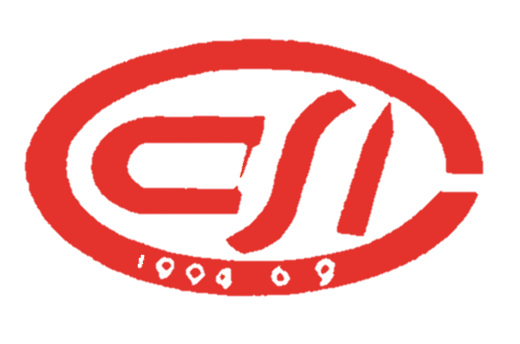 2018年贵阳市高层次创新型青年教师 《上海教育改革发展与创造教育实践》高级学习研修班
开  幕  式
中国创造学会创造教育专业委员会 
上海创造教育培训中心
2018年11月19日